Прогулка в лес
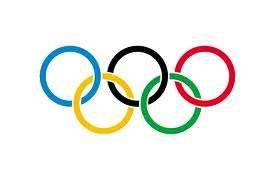 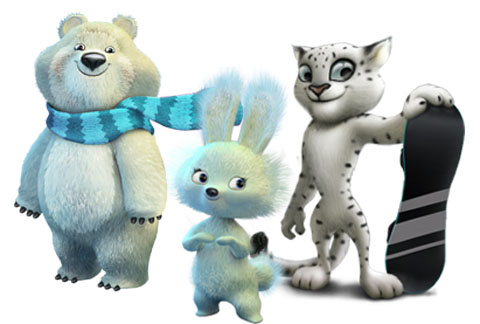 МБДОУ Анашенский детский сад «Тополек» №3
Подготовила и провела воспитатель Дубко Т.В.
Это - Лучик и снежинка
В лес, ребята, мы пойдем, а в лесу зверей найдемКак же там у них дела, мы посмотрим детвора.
Чтобы расти крепкими и здоровыми надо делать зарядку, заниматься физкультурой , все есть и обязательно мыть руки перед едой.
Раз, два, три – мы закружились, и в зверяток превратились.И сейчас наши ребятки дружно сделают зарядку.
Ой, ребятишки, да тут сильный и здоровыйБелый мишка
Утром Мишенька проснулся, Мишка к солнцу потянулся.Вот так, вот так Мишка к солнцу потянулся.
Мишка с Зайчиком дружили.Головой они кружили. Вот так, вот так головой они кружили
Леопард    в лес пришёл
Мишку с Зайчиком нашёл. Ветер вдруг подул в лицо, закачалось деревцо. Вот так, вот так закачалось деревцо.
Мишка всех научил вперевалочку ходить, и из речки воду пить. Вот так вот так и из речки воду пить.
Зверятам весело играть. Зверятам хочется скакать. Раз, два, раз, два – вот и кончилась игра.
Стоп! Закончилась зарядка.Раз, два, три –мы закружились, и в ребяток превратились